START TIMER
TIME’S UP!
TIME LIMIT: 
30 seconds
START TIMER
TIME’S UP!
TIME LIMIT: 
1 minute
START TIMER
TIME’S UP!
TIME LIMIT: 
2 minutes
START TIMER
TIME’S UP!
TIME LIMIT: 
5 minutes
START TIMER
TIME’S UP!
TIME LIMIT: 
10 minutes
START TIMER
TIME’S UP!
TIME LIMIT: 
20 minutes
START TIMER
TIME’S UP!
TIME LIMIT: 
30 minutes
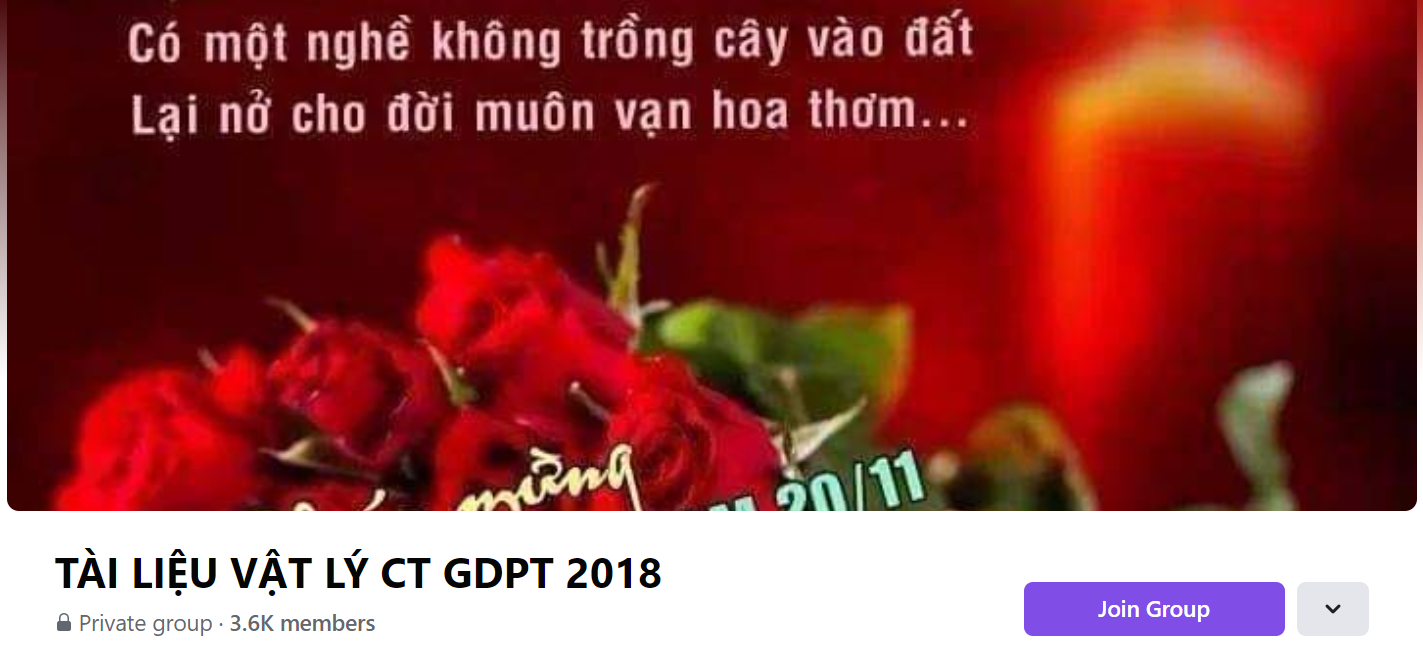 SƯU TẦM: ĐOÀN VĂN DOANH, NAM TRỰC, NAM ĐỊNH
LINK NHÓM DÀNH CHO GV BỘ MÔN VẬT LÝ TRAO ĐỔI TÀI LIỆU VÀ CHUYÊN MÔN CT 2018
https://www.facebook.com/groups/299257004355186